國中小教師自製性別平等教育
教學媒體競賽
無處不性別 性平大蒐集
台南市北區開元國小陸啟華、許春霞、王郁雅老師
製作 102/10/2
性別平等教育-------------<<概念澄清>>
「兩性平等」，是男女互相尊重，在這樣的世界裡沒有男尊女卑、男強女弱，不因生理性別而自我設限，大家不分男女一起攜手合作同行，盡情發揮自我潛能。
「性別平等」，跳脫生理性別的分類方式，尊重多樣化的性別氣質與性傾向，不管男人、女人都可以既柔軟又剛強，不管愛男、愛女都可以快樂存在、互相了解。
許多人也許有這樣的疑惑：「性別怎麼可能平等？男人跟女人天生就不一樣啊！」的確，男女在生理的第二性徵上大不同，但是教育者若是給予男性和女性不同的資源和對待，男女生涯發展自然會受此後天社會化的影響，長久下來，性別差距便隨之逐漸擴大。身為教育者，更好的做法可以是：
～給予相同的教育機會與資源～～不論男女生都能夠多方嘗試，發展自己的潛能～
性別平等教育-------------<<概念澄清>>
敵意的性別歧視貶抑男性的陰柔氣質是目前在校園現場中常見的具敵意的性別歧視，同儕間捉弄取笑「娘娘腔」、以「搞gay」這種不當詞彙來羞辱較陰柔的男同學，老師可藉機引導學生要跨越傳統的、僵化的性別氣質（如：男剛強、女柔弱），尊重多元的特質與性傾向，學習良好的人際互動方式。
善意的性別歧視「善意」的性別歧視隱而不顯，說話者通常會自認為是出於「好意」，以較為柔軟的方式來合理化傳統的性別分工與性別氣質。像是：「女生天生力氣小，搬東西這種事情交給男同學就好了！」看似保護女性、對女性友善，但這樣的行為卻使女人因此相信男人比較厲害、比較有能力，同時女人也喪失了訓練的機會。這種性別化的隔離，在善意的包裝下，隱然成為另一種性別歧視。
國民中小學九年一貫課程綱要（性別平等教育）
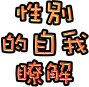 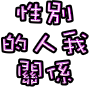 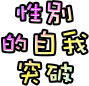 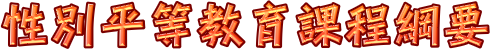 Page  4
國民中小學九年一貫課程綱要（性別平等教育）
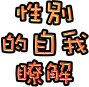 薩琪到底有沒有小雞雞
我到底怎麼了
有什麼毛病
最美麗的第一夫人：羅斯福總統夫人愛倫諾的童年故事
自然美人工靚
愛花的牛
人口比例大考驗
灰王子
紙袋公主
威廉的洋娃娃
阿倫王子歷險記
打破職場性別藩籬
那些年，我可能不會愛你
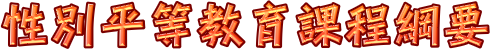 Page  5
繪本
新聞
影片
簡報
國民中小學九年一貫課程綱要（性別平等教育）
奧立佛是個娘娘腔
爸爸的33種用處
朱家故事
拳擊手套布娃娃
不要親我
那些年，我可能不會愛你
菲菲生氣了
真正的男子漢
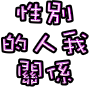 小嵐的秘密
阿嬤再見
小嵐的秘密
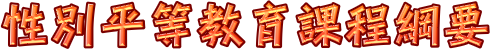 Page  6
繪本
新聞
影片
簡報
國民中小學九年一貫課程綱要（性別平等教育）
校園霸凌
薩琪想要一個小寶寶
當『性』與『愛』相遇
認識性侵害
好事成雙
36巷5號4樓
100公分的世界
單程票
家族相簿
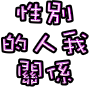 封殺鹹豬手之非常光碟
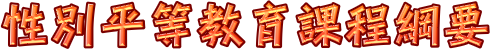 Page  7
繪本
新聞
影片
簡報
國民中小學九年一貫課程綱要（性別平等教育）
「媒」有性別刻板印象
「媒」有性別刻板印象
那些年，我可能不會愛你
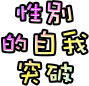 那些年，記得當時年紀小
那些年，記得當時年紀小
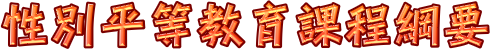 Page  8
繪本
新聞
影片
簡報
教科書裡的性別--畫裡乾坤
針對大家熟悉的校園環境，看看下面的圖片，你遇到過這些狀況嗎？對於這些現象你有什麼看法？其中哪些是值得進一步探討的性別問題呢？
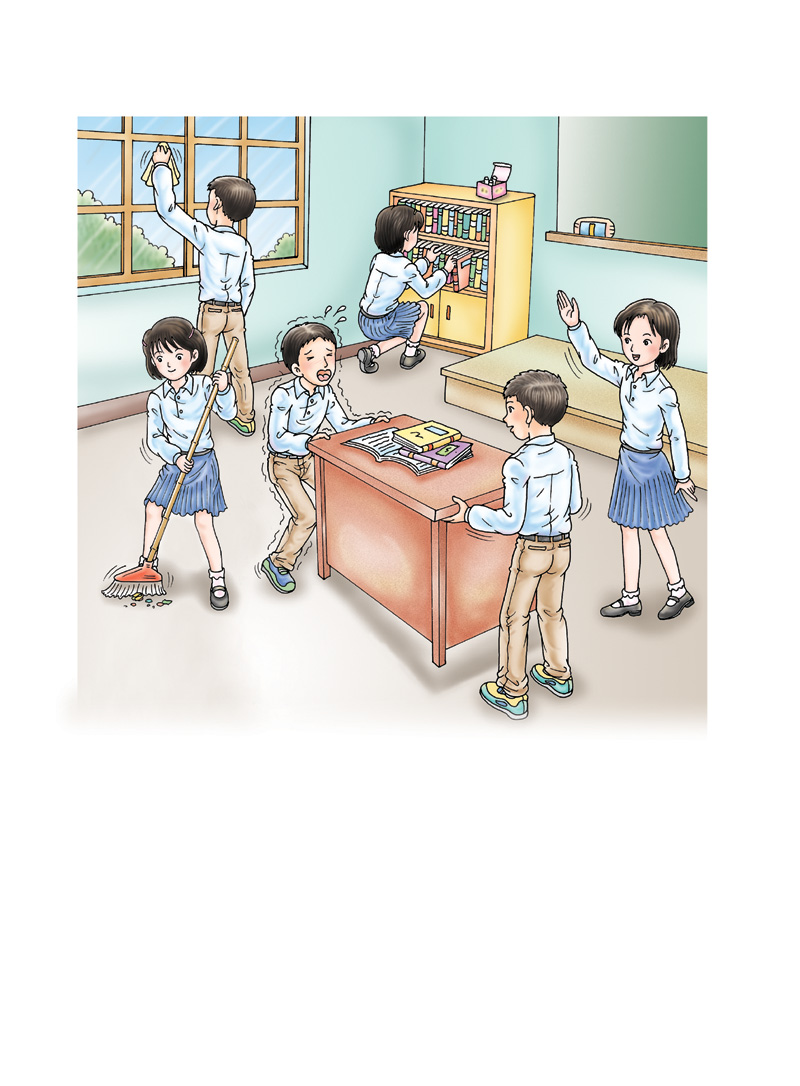 3.大掃除
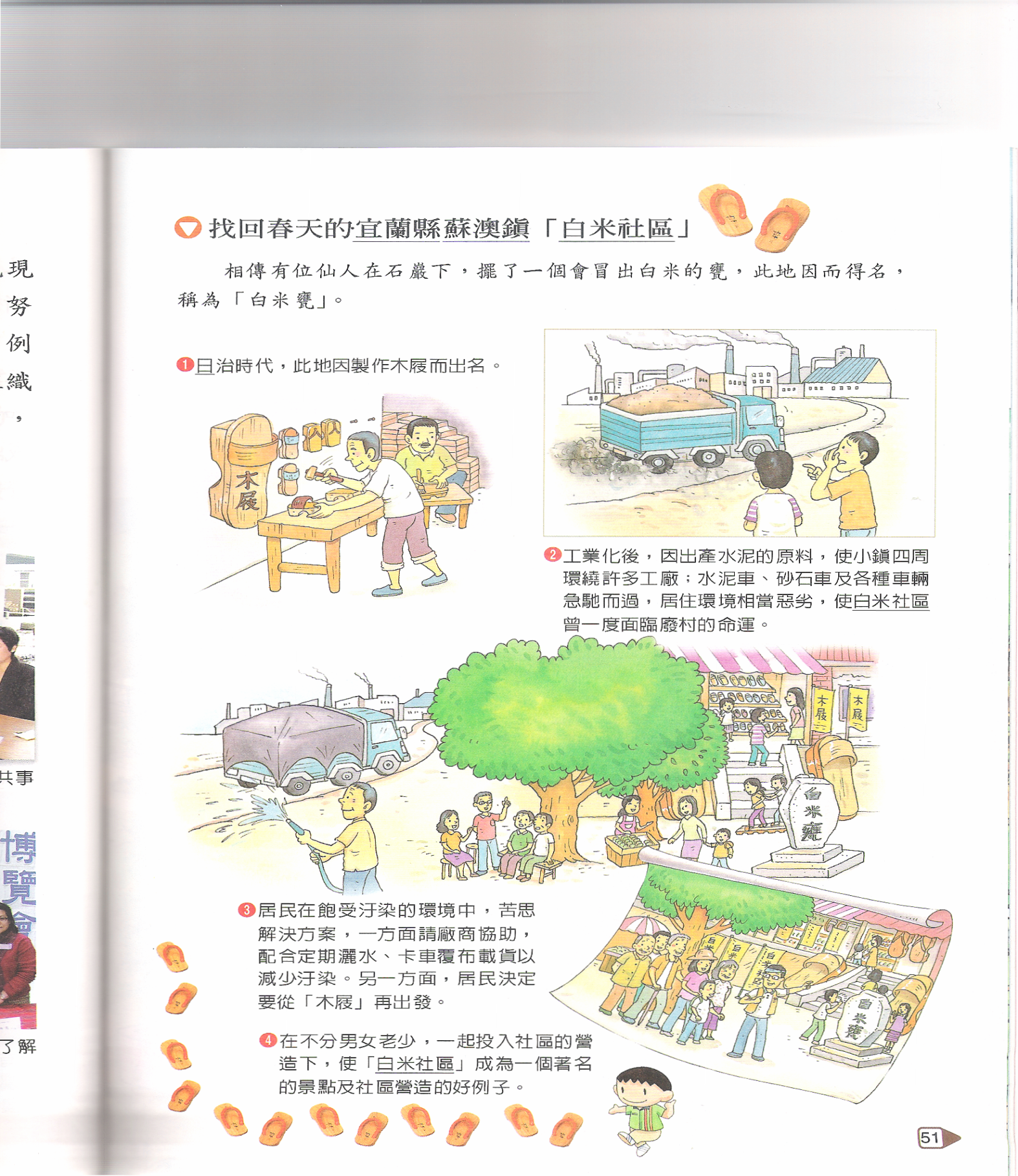 教科書裡的性別—畫裡乾坤
真善美教學資源分享網
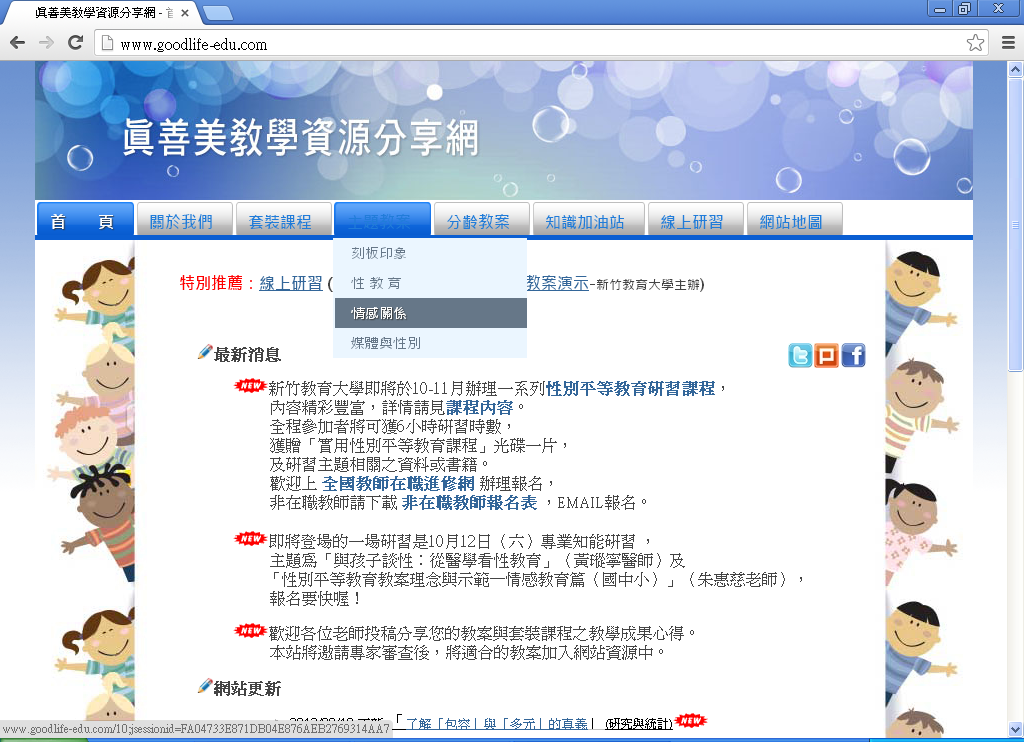 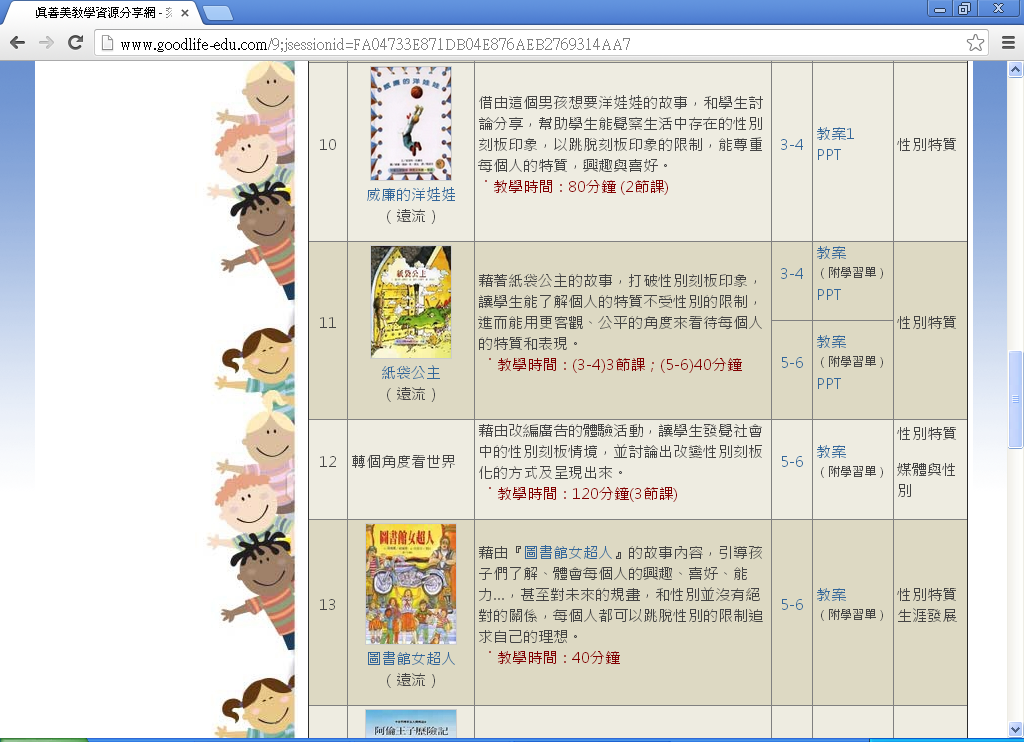 http://www.goodlife-edu.com/
文建會兒童文化館【繪本】
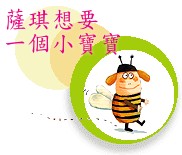 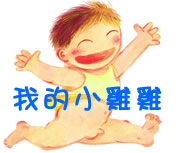 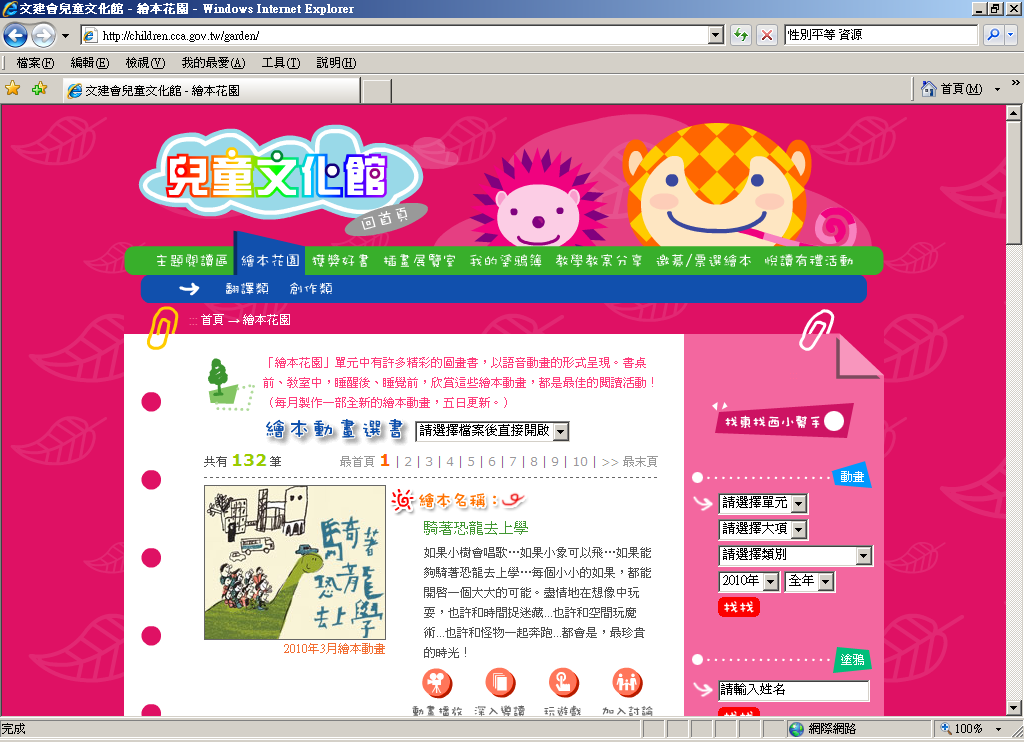 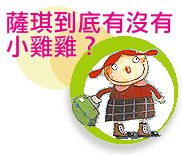 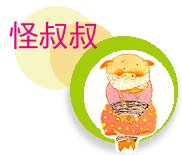 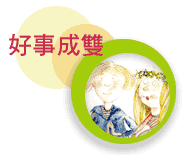 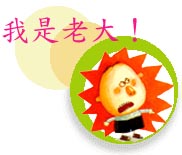 http://children.cca.gov.tw/
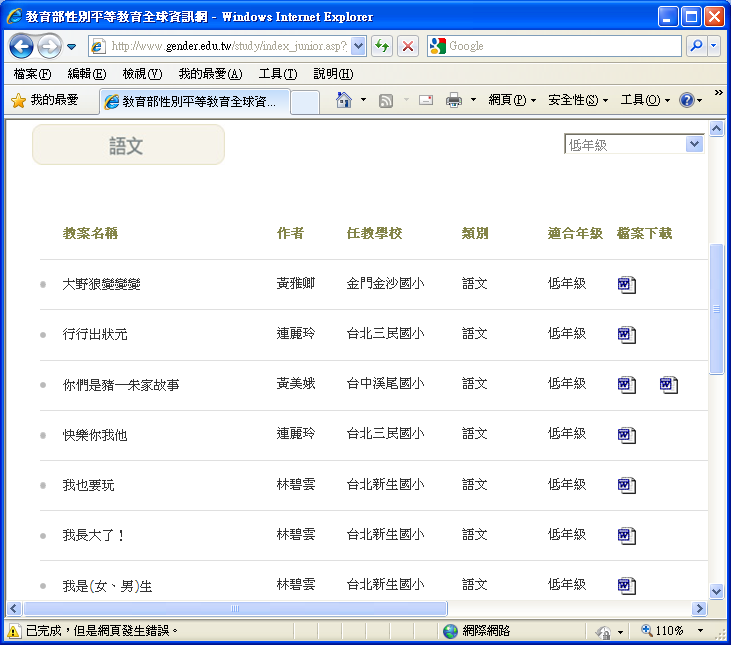 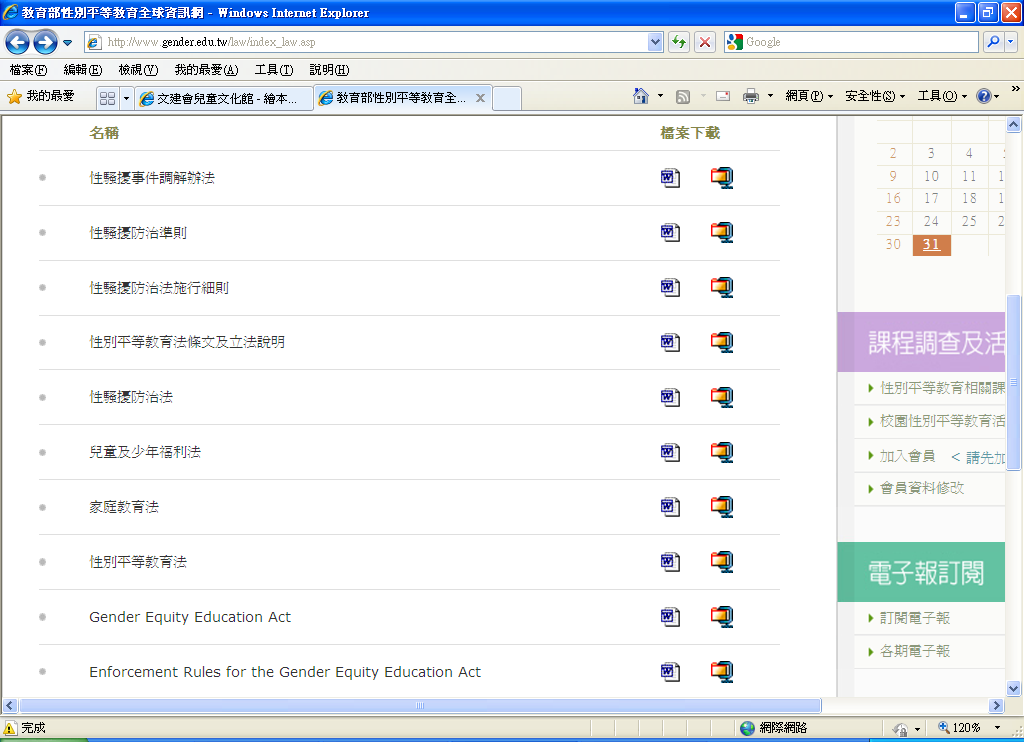 教育部性別平等教育全球資訊網
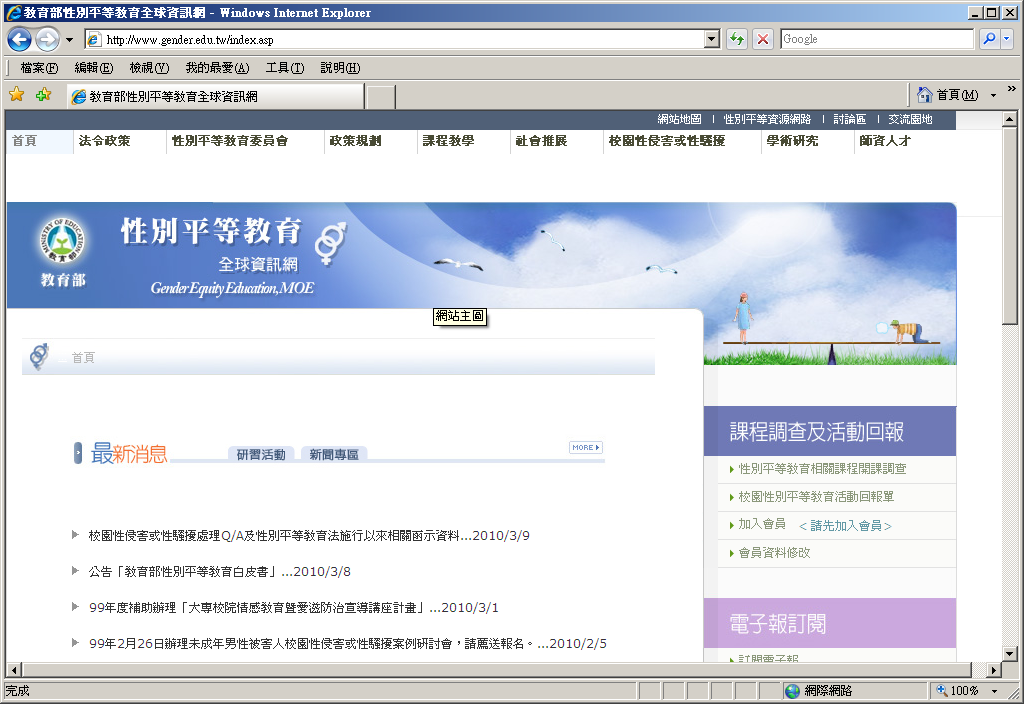 https://www.gender.edu.tw/index.asp
教育部性別平等教育全球資訊網【影片】
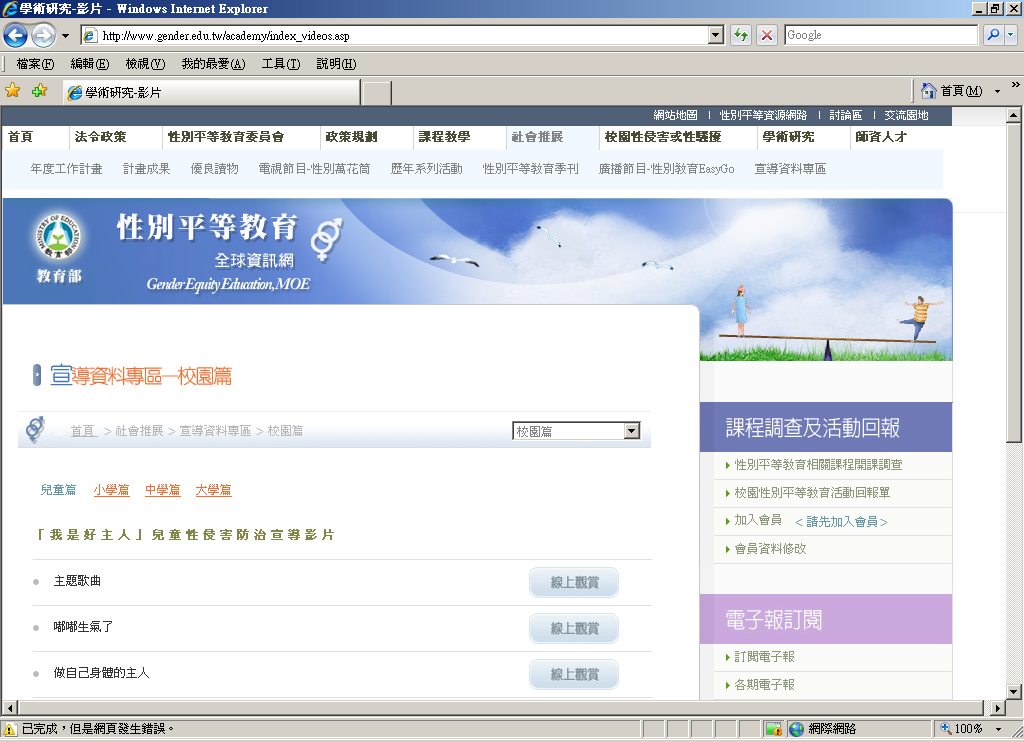 宣導影片
https://www.gender.edu.tw/index.asp
中小學教師專業發展研發中心【教學影帶】
國中適用
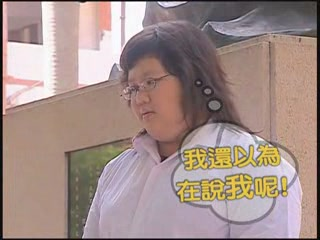 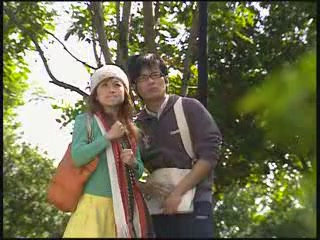 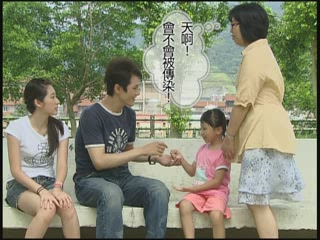 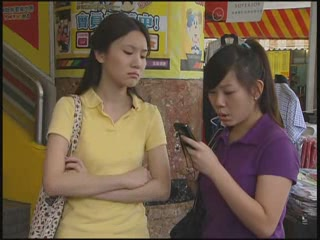 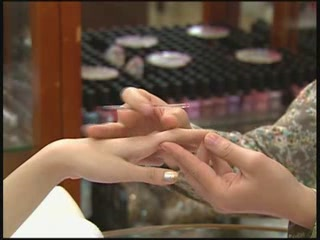 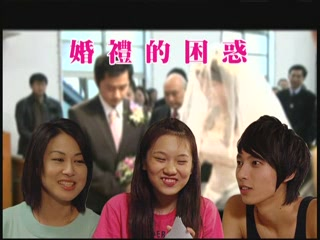 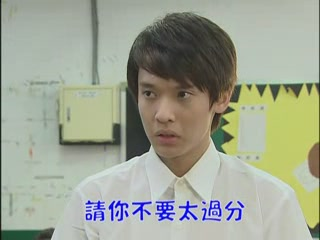 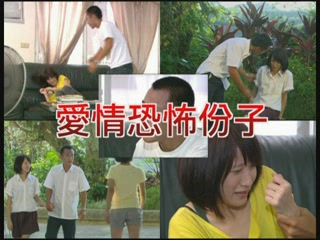 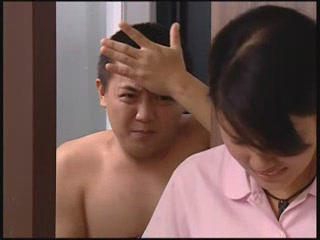 http://teachernet.moe.edu.tw/Tape/
中小學教師專業發展研發中心【教學影帶】
國中適用
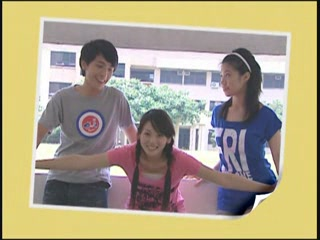 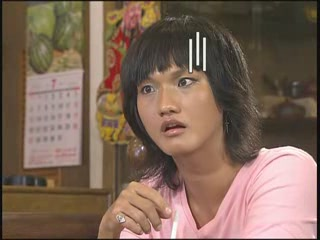 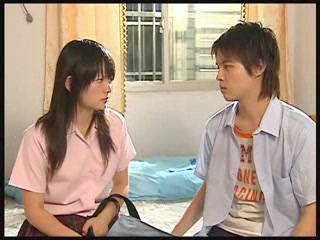 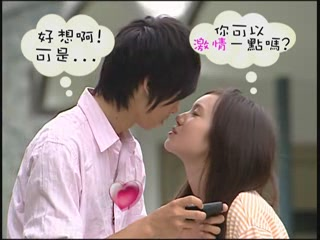 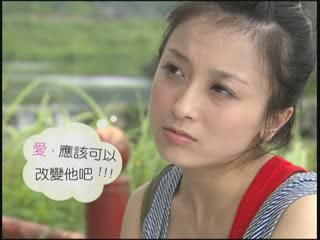 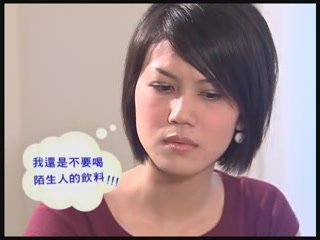 http://teachernet.moe.edu.tw/Tape/
國家教育研究院教育資源及出版中心
國中適用
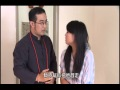 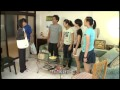 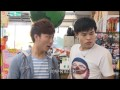 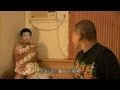 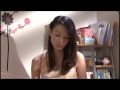 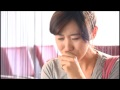 國家教育研究院製作的宣導短片《如果早知道男生也會被性侵》，點閱率突破百萬，引發網民熱議。有人質疑，影片不當地將性侵與同志、愛滋及無知形象做連結；也有人認為，片中描述是真實情況，社會終究要面對。教學時，需搭配教師講解，有《性別平等教育手冊》從旁輔助老師教學，不能只播影片、沒有討論。
http://3w.naer.edu.tw/physical.jsp
國家教育研究院教育資源及出版中心
國中適用
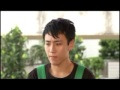 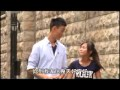 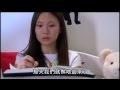 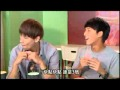 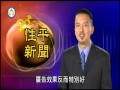 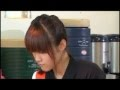 http://3w.naer.edu.tw/physical.jsp
國家教育研究院教育資源及出版中心
國中適用
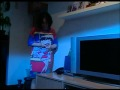 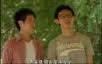 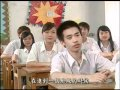 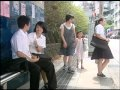 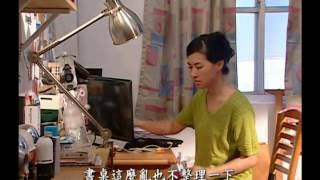 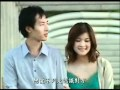 http://3w.naer.edu.tw/physical.jsp
搜尋性別平等相關影片
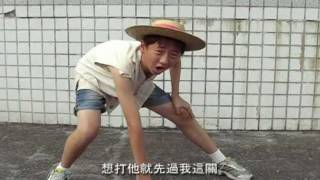 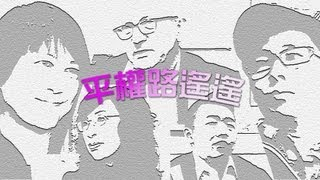 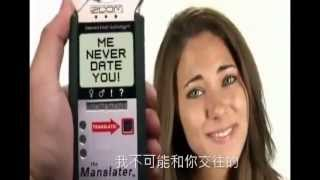 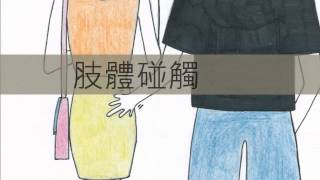 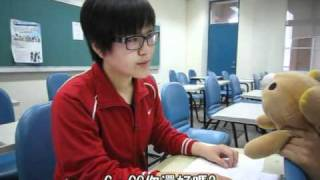 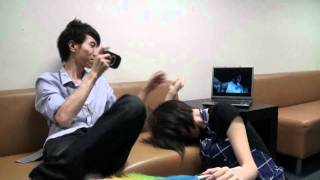 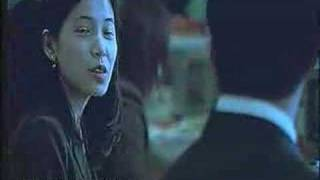 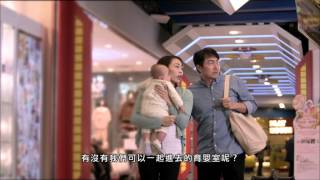 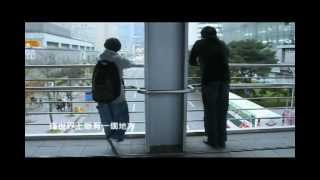 【YouTube 輸入「性別 」】
搜尋性別平等相關影片
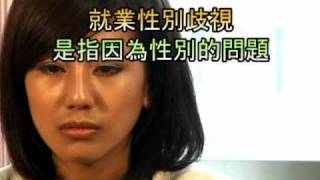 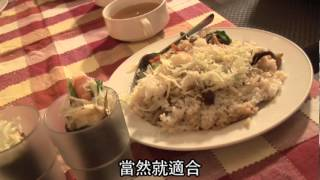 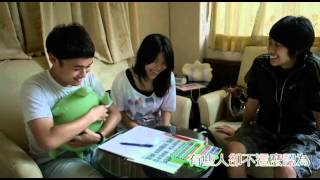 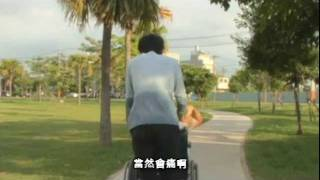 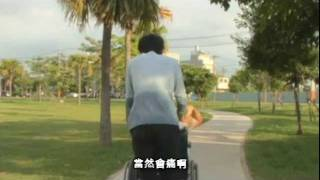 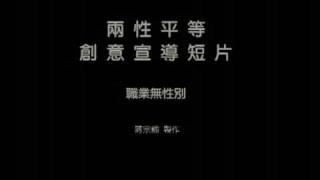 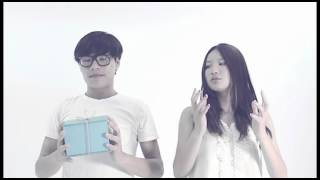 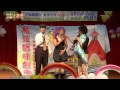 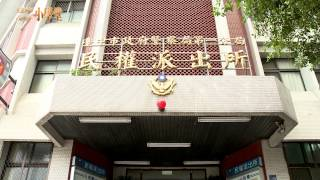 【YouTube 輸入「性別」】
搜尋性別平等相關影片
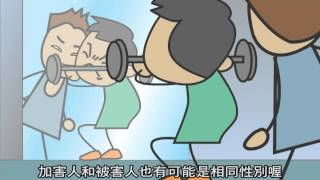 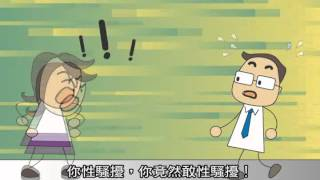 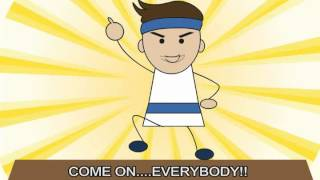 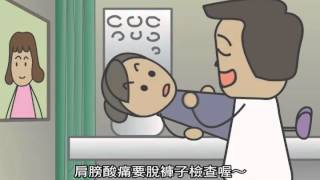 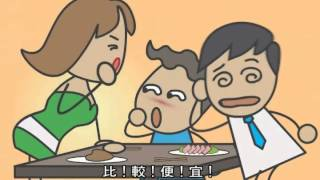 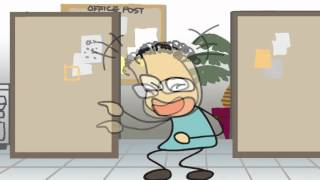 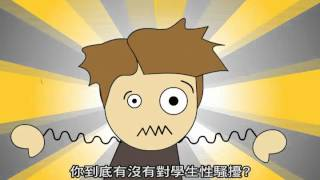 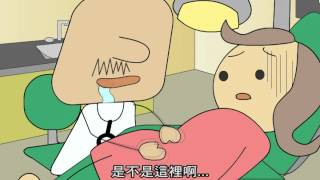 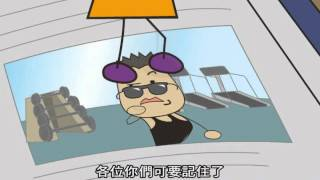 【YouTube 輸入「性別」】
搜尋性別平等相關影片
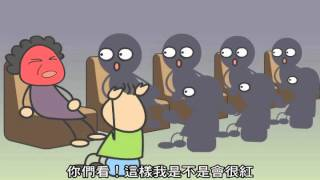 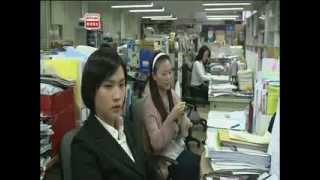 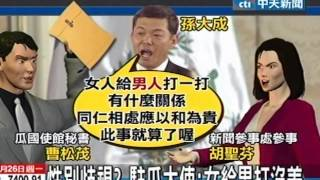 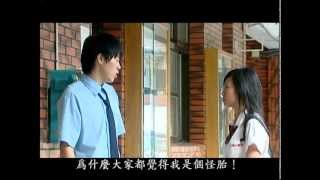 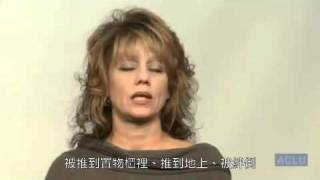 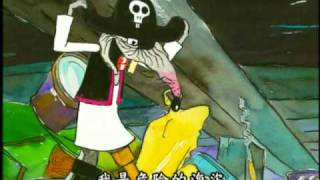 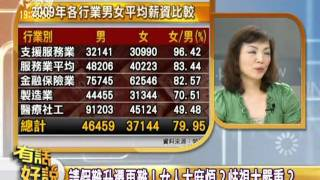 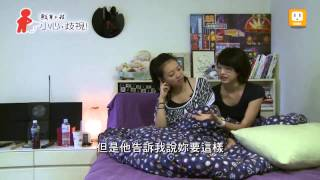 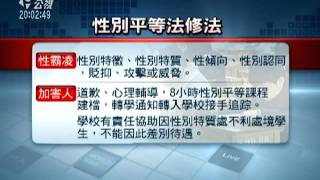 【YouTube 輸入「性別」】
搜尋性別平等相關廣告
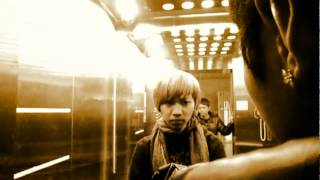 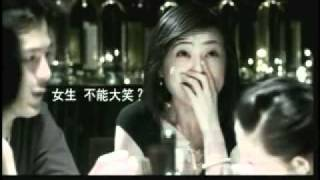 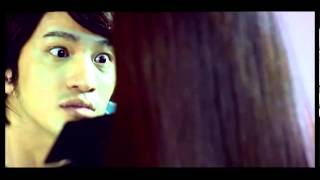 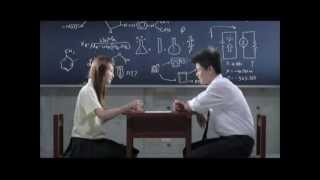 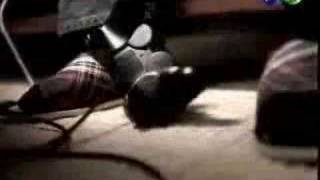 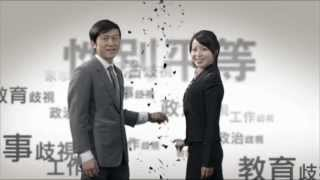 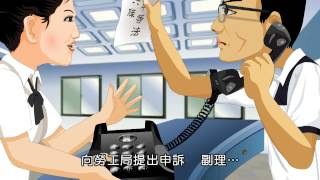 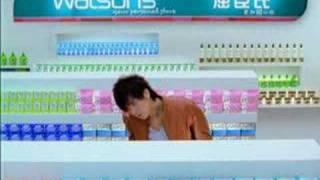 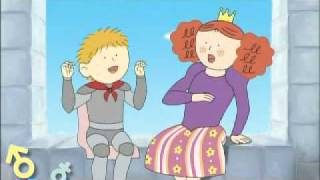 【YouTube 輸入「性別 廣告」】
搜尋性別平等相關廣告
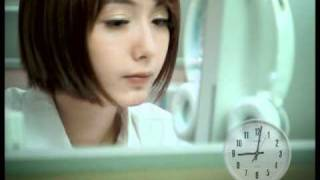 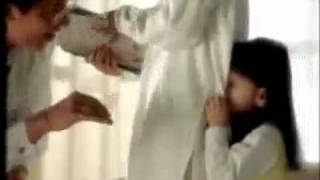 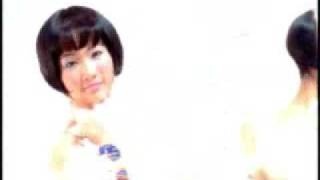 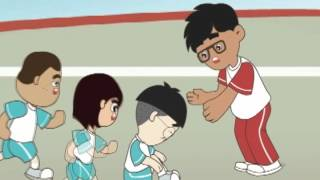 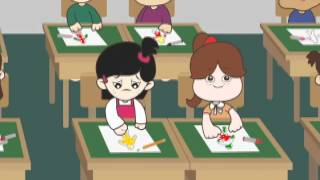 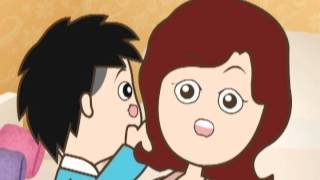 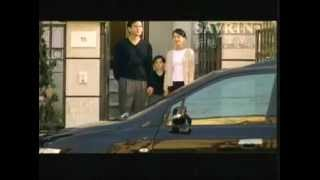 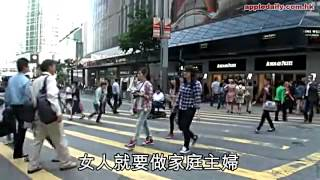 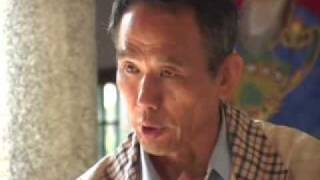 【YouTube 輸入「性別 廣告」】
流行音樂【音樂】
翁立友—不能說的秘密【同志教育】
范瑋琪+張韶涵—如果的事【同志教育】
周杰倫—爸我回來了【家庭暴力】
劉德華—男人哭吧不是罪 【性別刻板印象】
黃立行—打分數【物化女性】
江惠—家後【性別角色 】
張芸京—破天荒【性別刻板印象】
蘇打綠—小情歌【性別刻板印象】
黃舒駿—戀愛症候群
蘇永康—男人不該讓女人流淚
性別平等相關新聞
祭拜文化論壇 宗教性別平等入議題【102.9.10】
性別大補帖： 不只是性別刻板【102.9.25】
性別大補帖：開學的第一堂課【102.9.18】
女生上男廁 康寧大學設「性別友善廁所」 【102.9.25】
幸福24號：是男孩？是女孩？ 【102.9.29】
太太出櫃告白：我是女同志丈夫：其實，我愛的是男人
小女生開公車 直達美麗人生
柔中有剛 男丁格爾 趣事一籮筐
金牌女拳擊手 勉女性勇闖人生路
《社會新鮮人求職熱門行業》彩妝師 男人大放異彩
【google輸入「性別 平等」點選新聞】
性別平等相關新聞
唯一幼稚園男老師　萬紅叢中一點綠
國二女遭男同學摸胸　她轉學他跟來
怒批玩具商騙女生買粉紅色　小瑞莉穿粉紅褲上CNN
男主管請育嬰假被降職　公司違反《性平法》挨罰2萬
性別歧視！ 校園內竟禁穿褲裝
樂高玩具惹議 疑有性別刻板印象
同志結婚權 郭媽媽要女兒幸福
全國技能賽 花藝類男大生奪冠
台灣性平困境─看不見的性別歧視
培養女孩科學力 從生活開始
【google輸入「性別 平等」點選新聞】
性別平等相關新聞
焦點評論：女法官不懂軍審嗎 司法界的性別歧視
逆轉 跨性別婚姻有效
我是男生　6歲童拒當女孩兒
長腿女被掐臀 警虧「穿太短」
生女兒是負擔 印度女嬰遭活埋
男人都是懶鬼？三星新廣告惹爭議
國二男 摸臀性騷8女
6歲男童穿女裝 學校禁上女廁
李佳霏 總統府首位女發言人
離譜校規 穿褲不穿裙須辦證
【google輸入「性別 平等」點選新聞】
～ The  End ～
無處不性別！
打開性別之眼，換個視角看世界！
增加敏感度，察覺性別刻板印象！
營造無性別歧視及偏見的學習環境！
建置具有性別平權的社會！
～ 性別平等 ～